Estructura del riñón
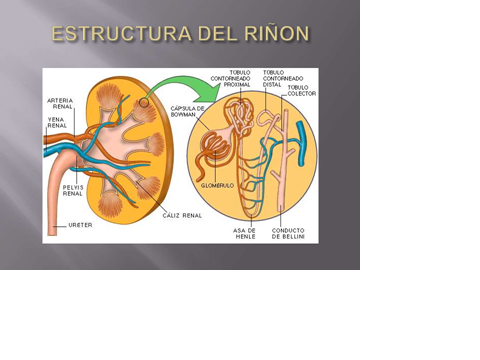 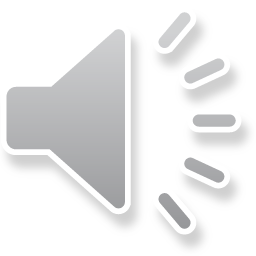 Conocer
las
estru
cturas
principa
les
del riñón

Cono
cer
los ór
ga
nos
principales
del s
istema
ren
al

Comprender el proc
eso de
forma
ción
de
la
orina
.
Objetivos
Conocer las estructuras principales del riñón 
Conocer los órganos principales del sistema renal 
Comprender el proceso de formación de la orina  
 .
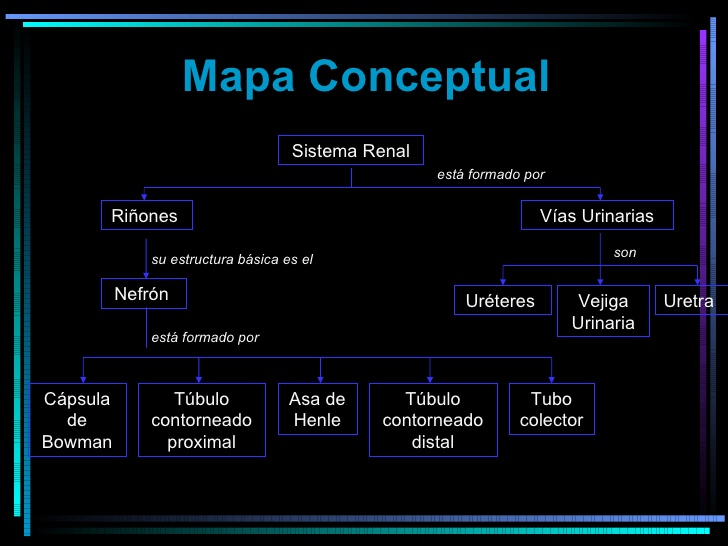 Funciones del riñón
Excreción de los productos de desecho ( urea- creatinina-fosforo, etc. )
Regulación del medio interno ( homeostasis)
Regulación endocrina
Formación de la orina
Procesos :
Suma de tres procesos renales :
A) Filtración glomerular 
( entre la capsula de bowman y el glomérulo de Malpighi)
B) reabsorción tubular 
( desde los túbulos renales hacia la sangre)
C) secreción tubular ( De la sangre a los túbulos )
Nefrón : unidad básica de los riñones
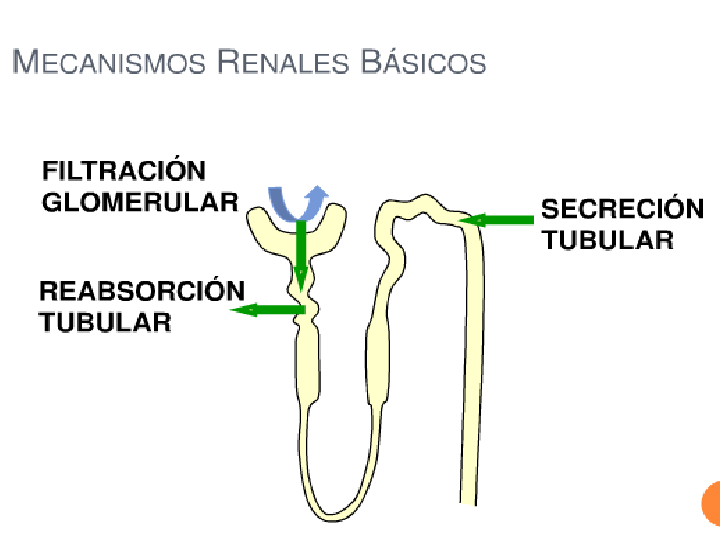 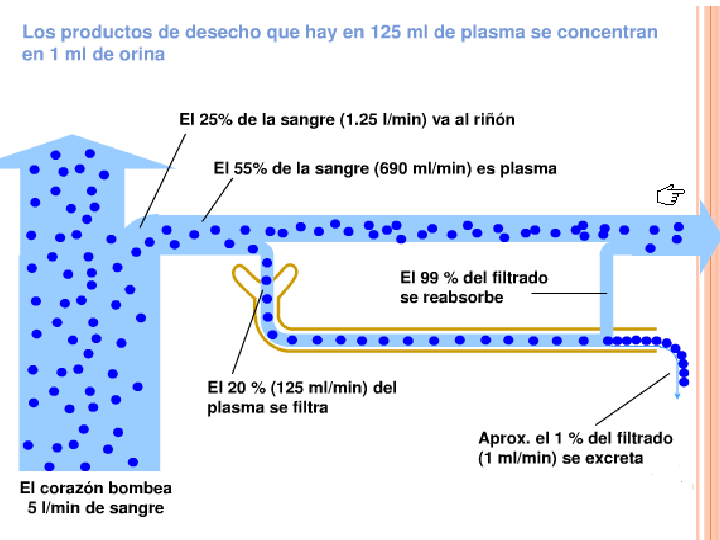 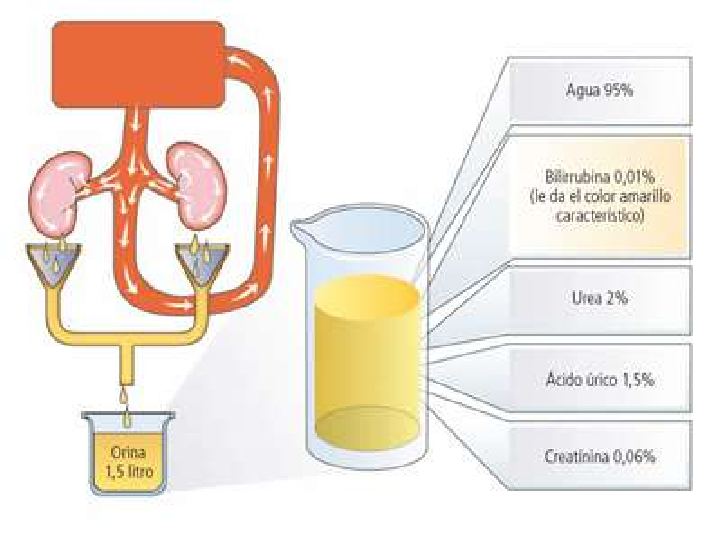 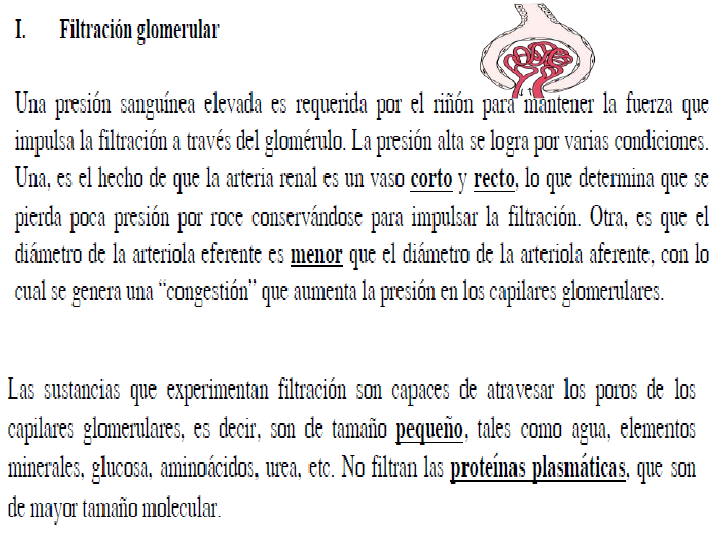 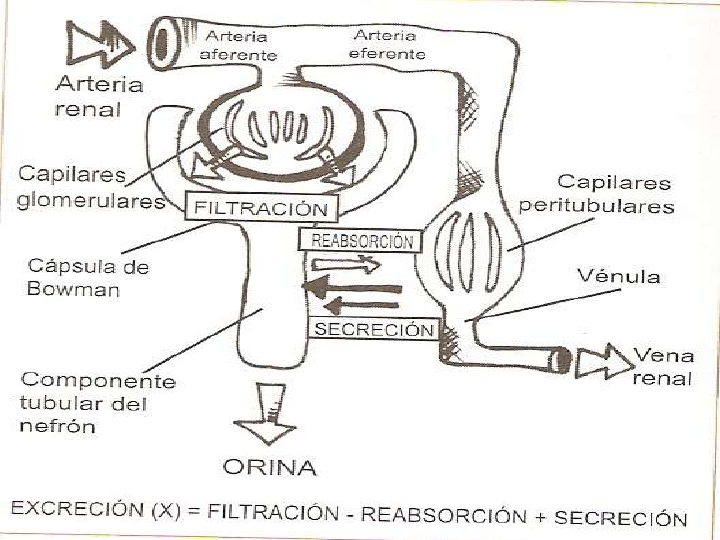 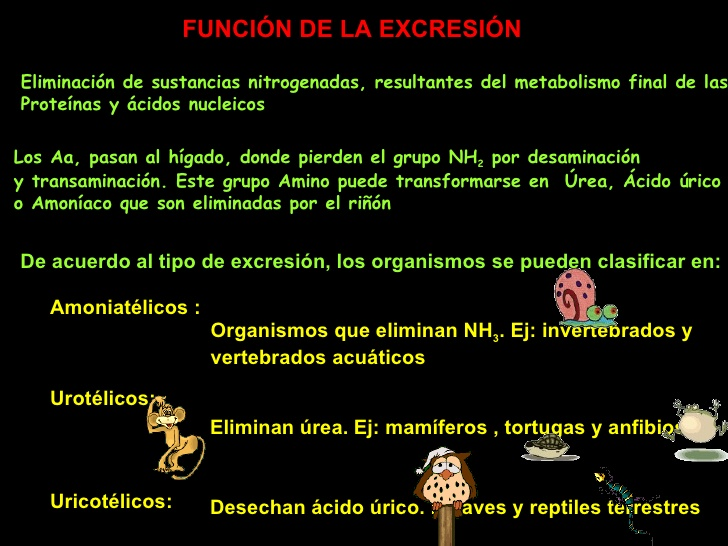 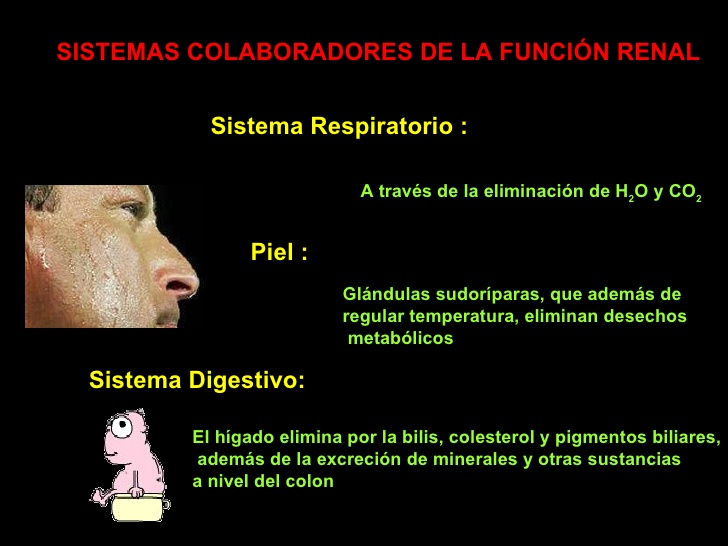 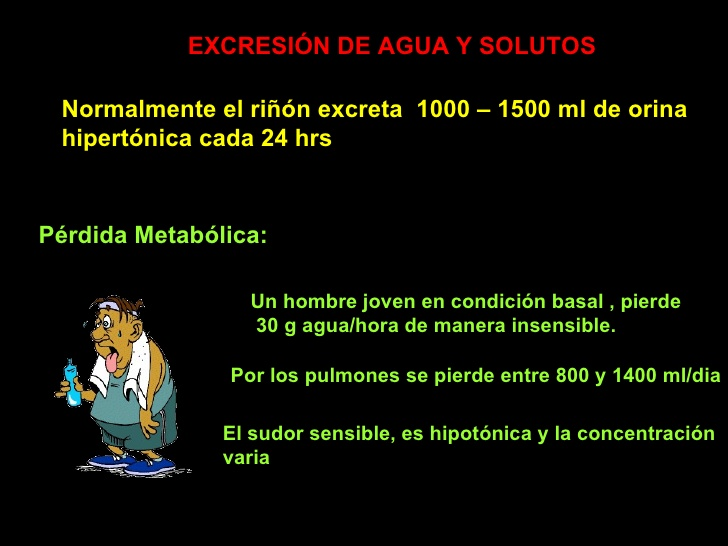 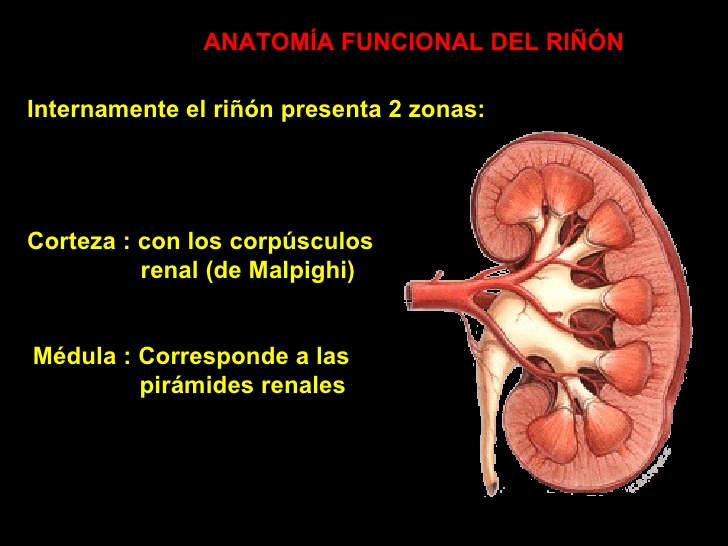 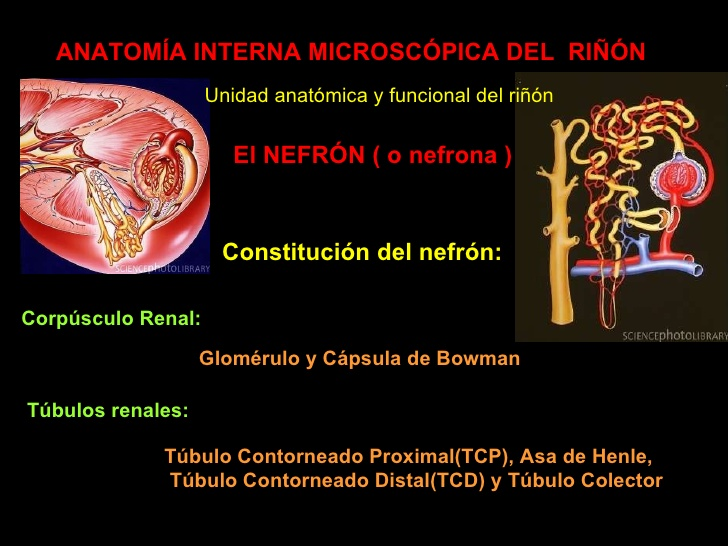 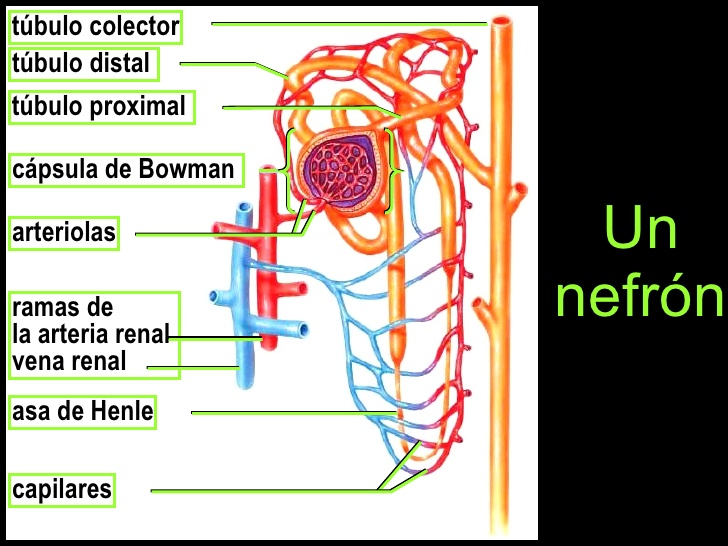 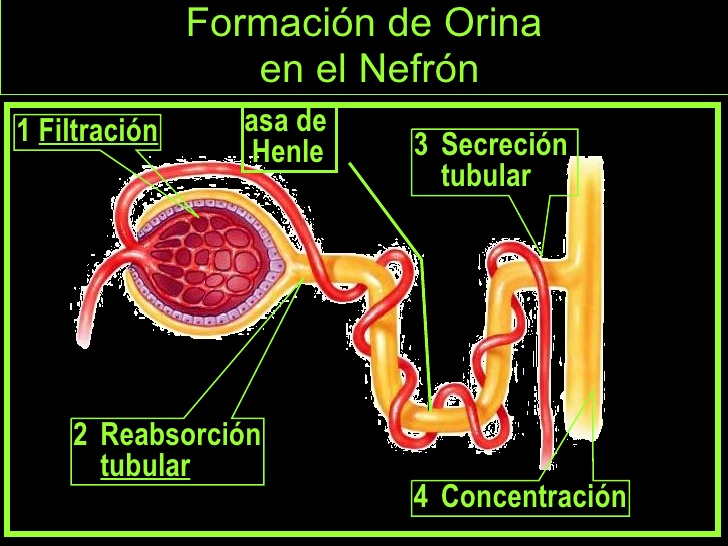 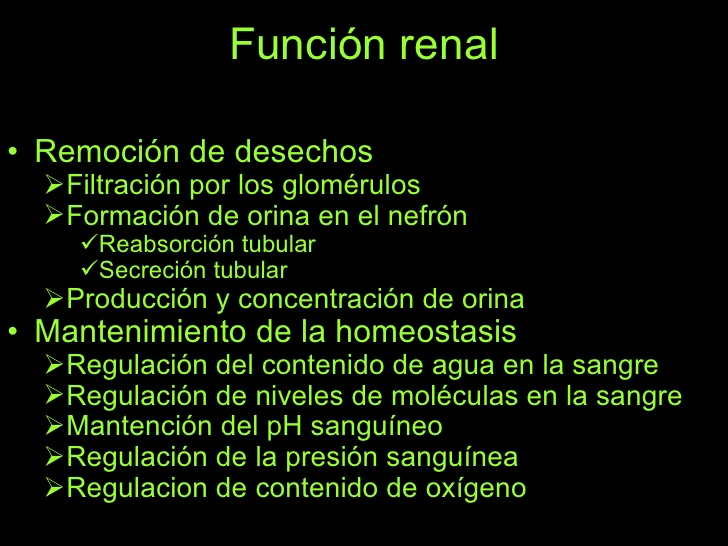 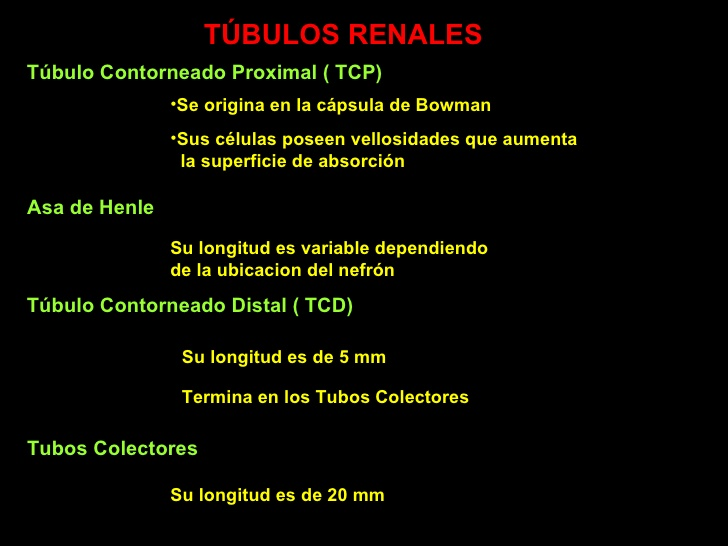 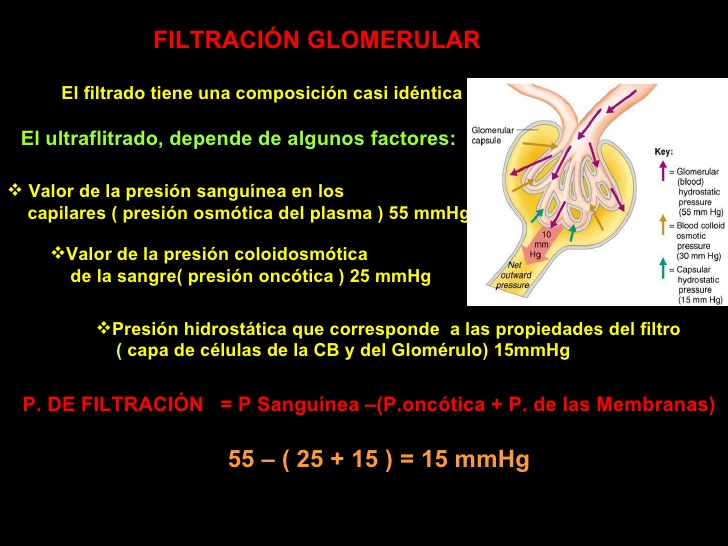 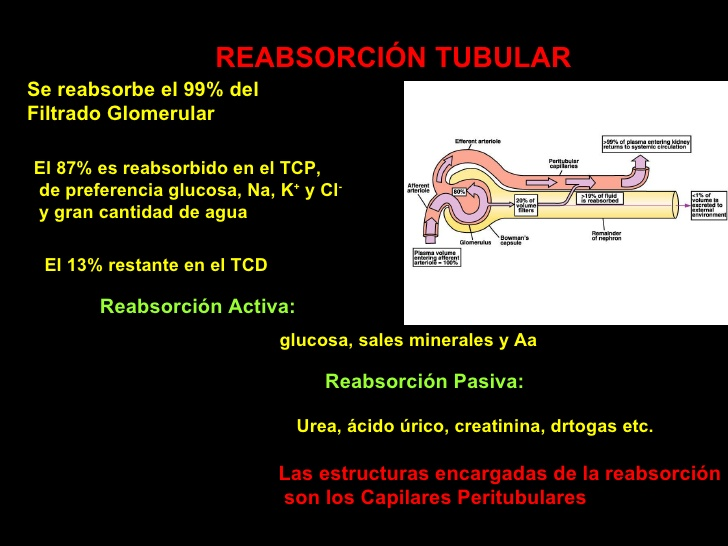 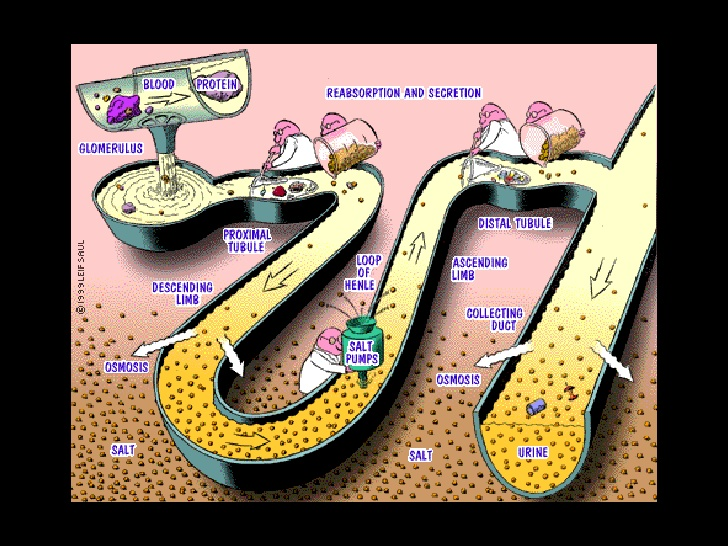 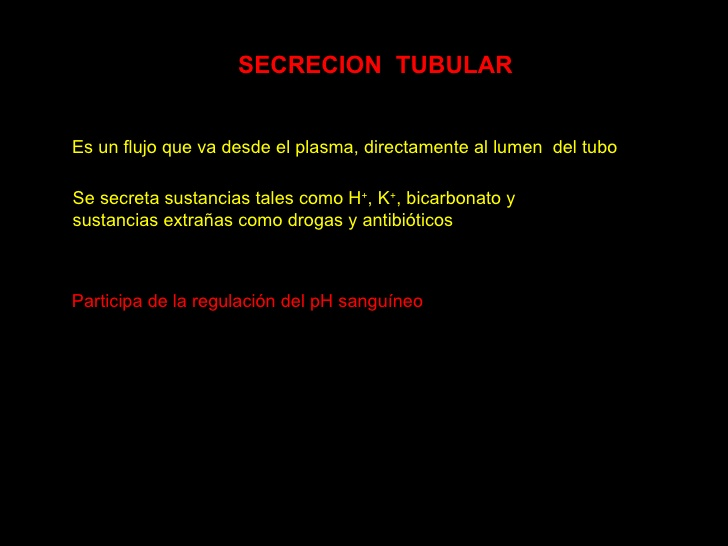 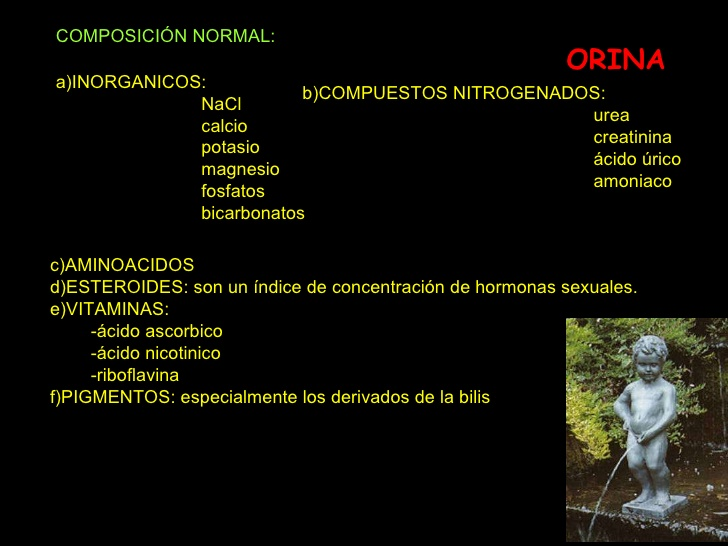 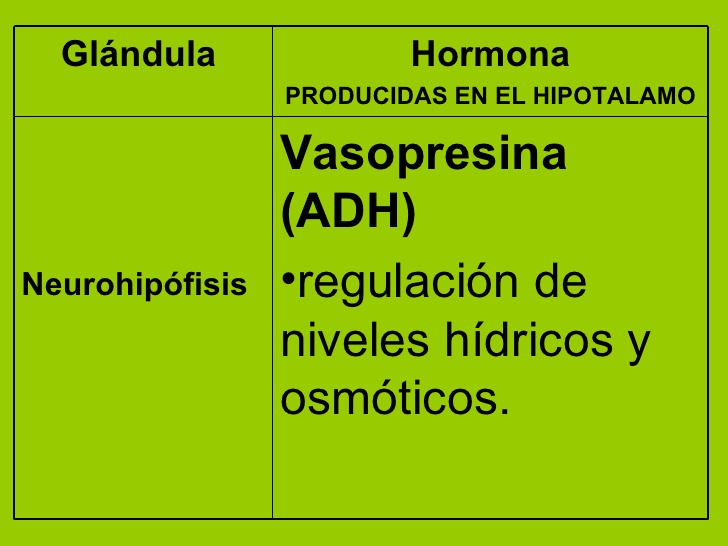 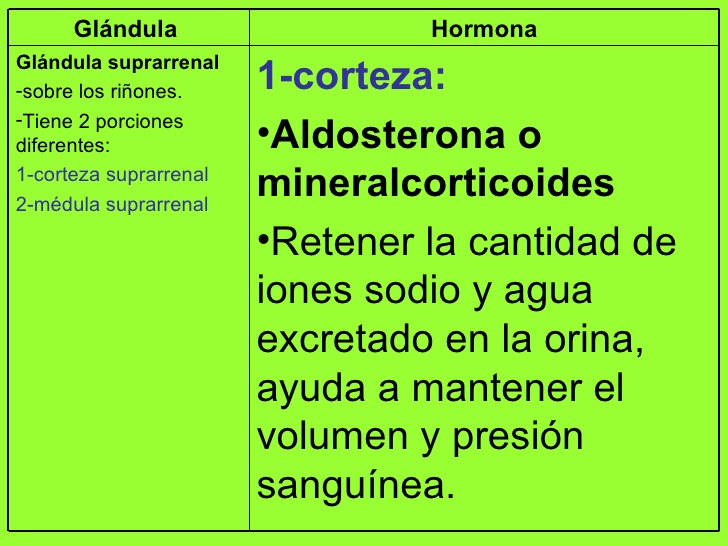 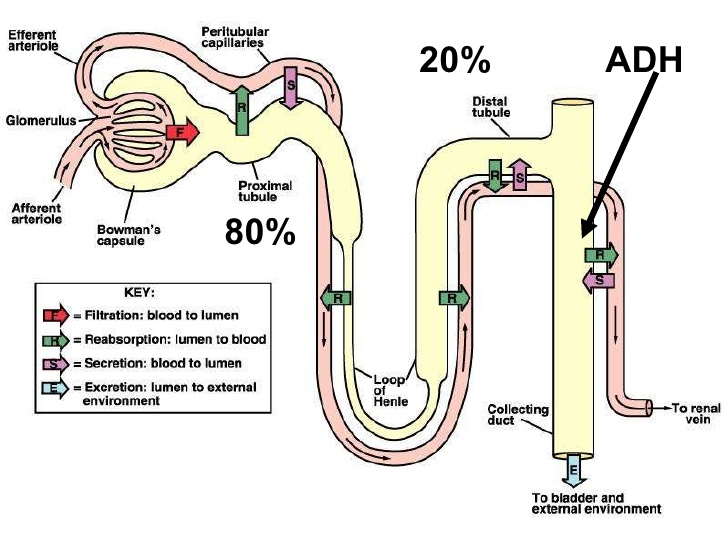 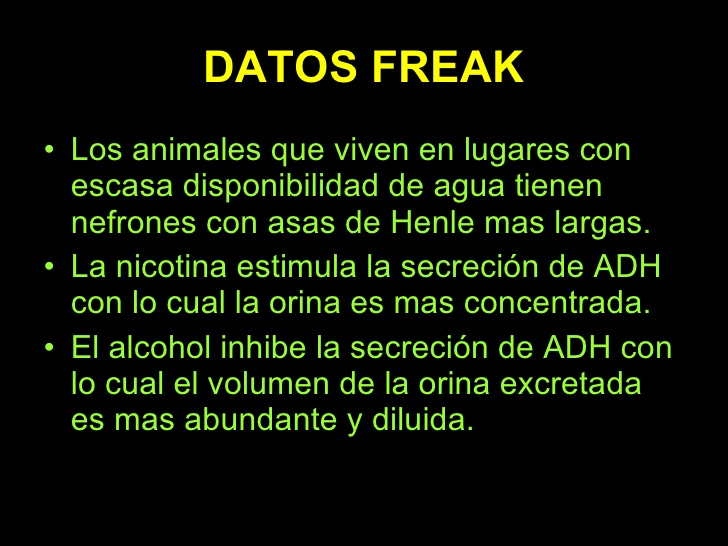 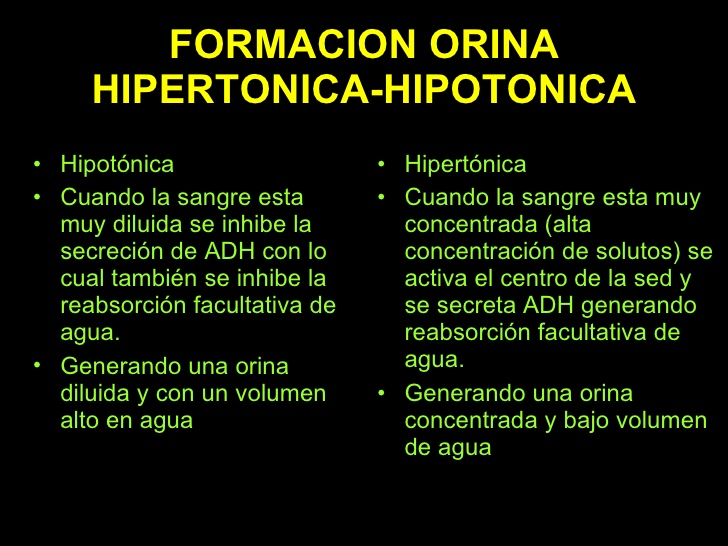 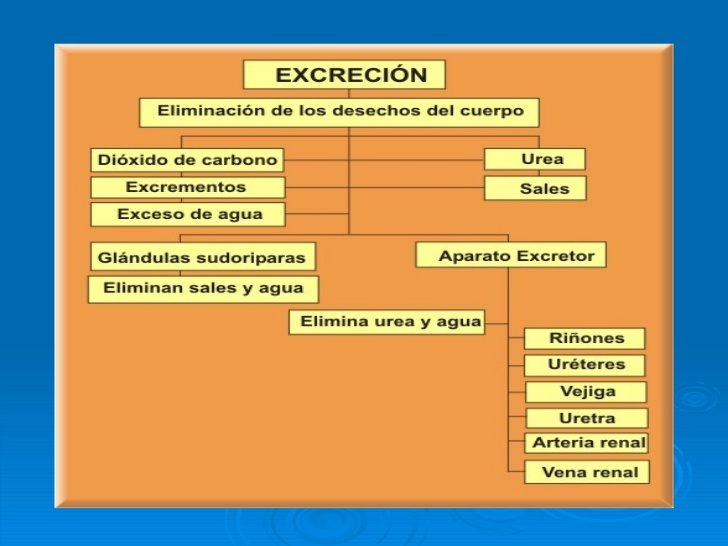 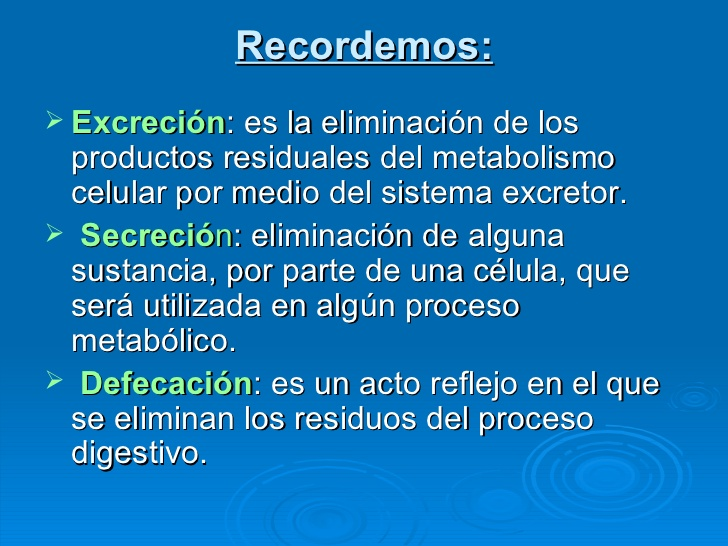 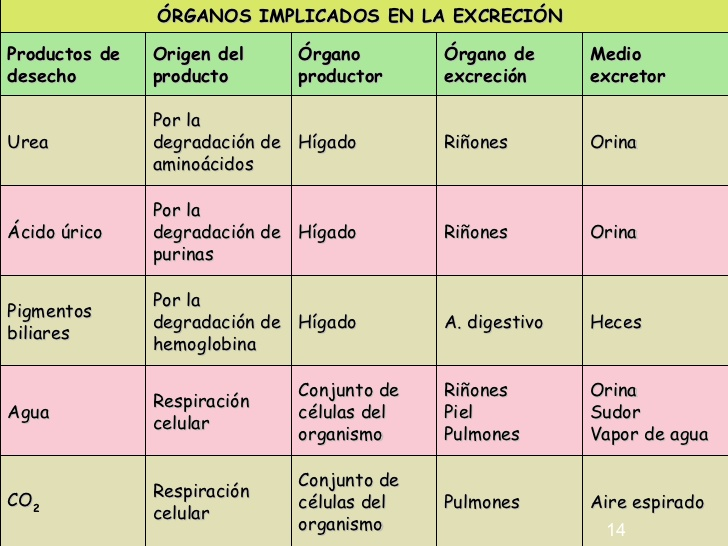 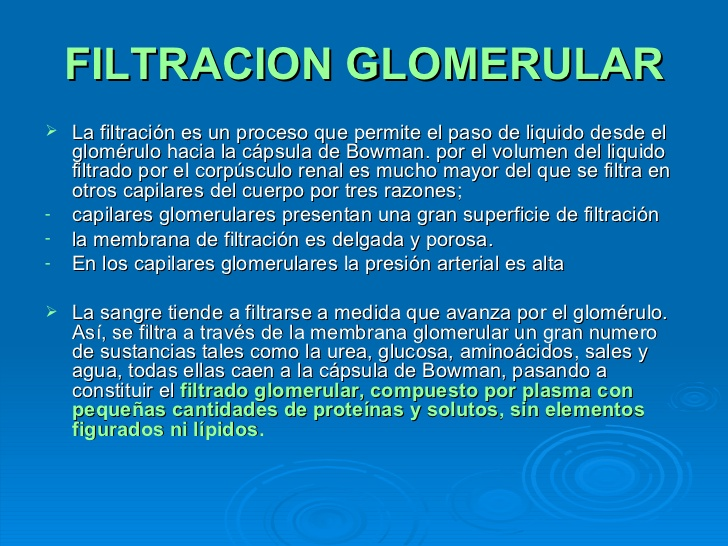 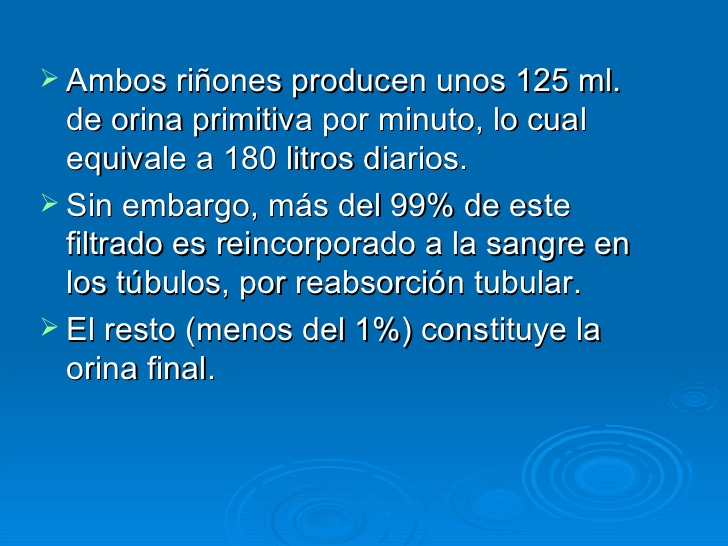 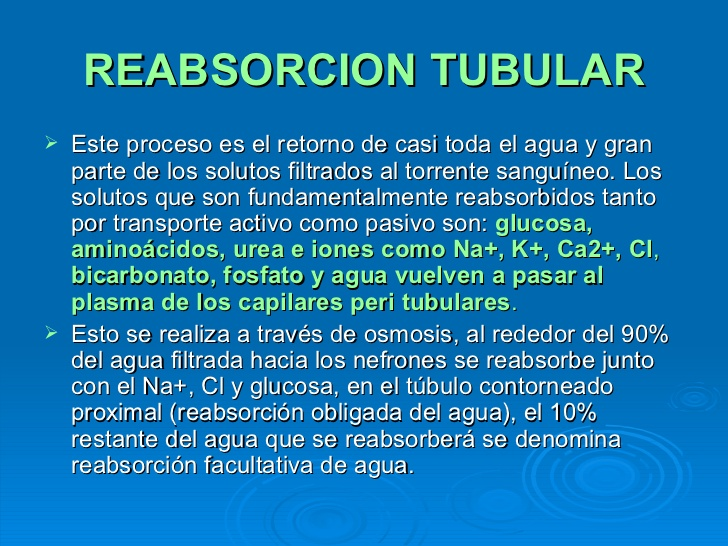 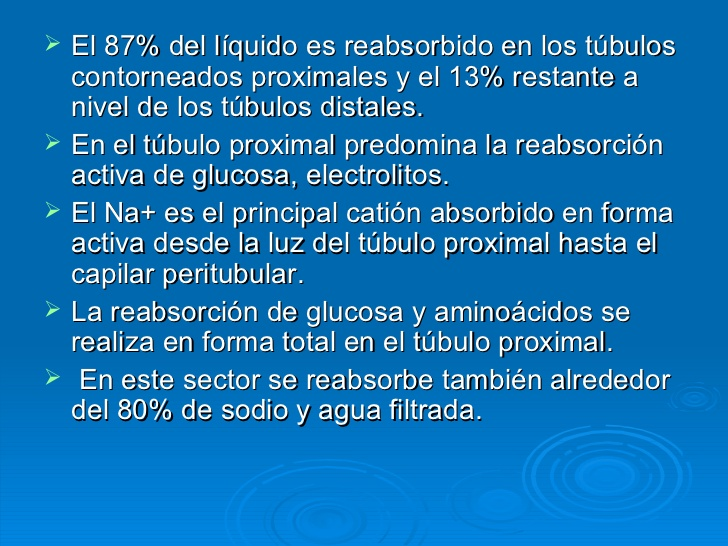 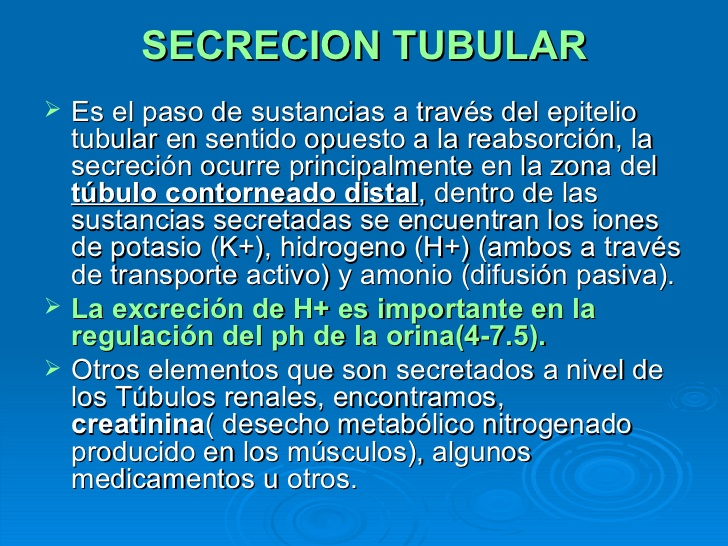 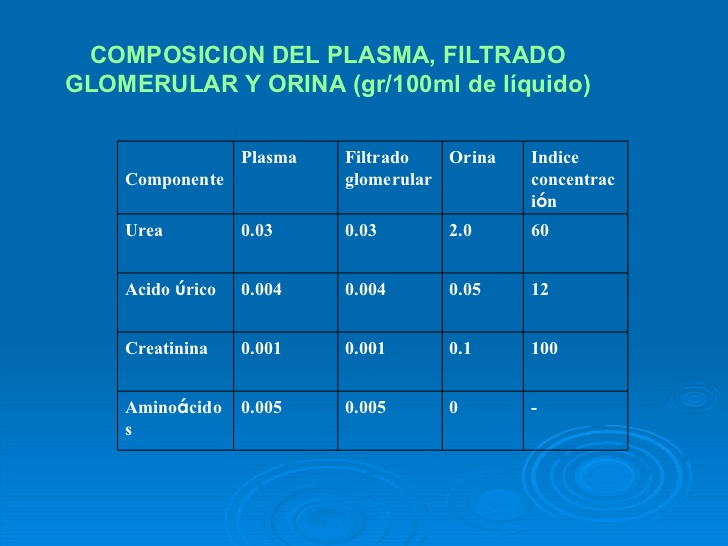 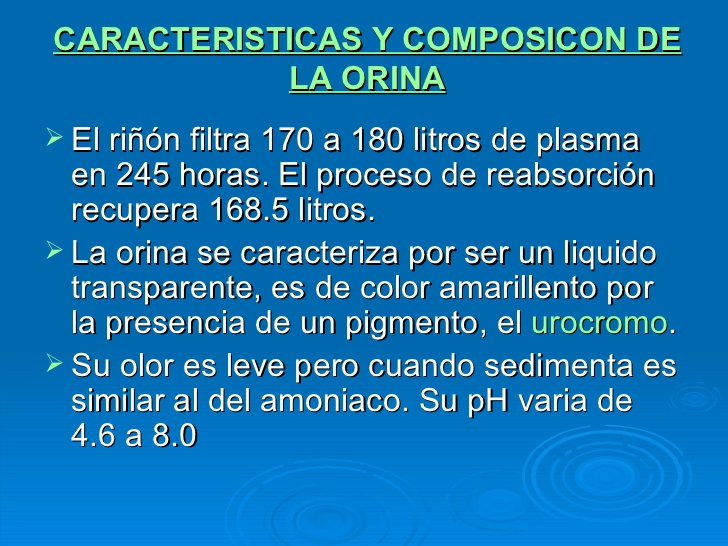 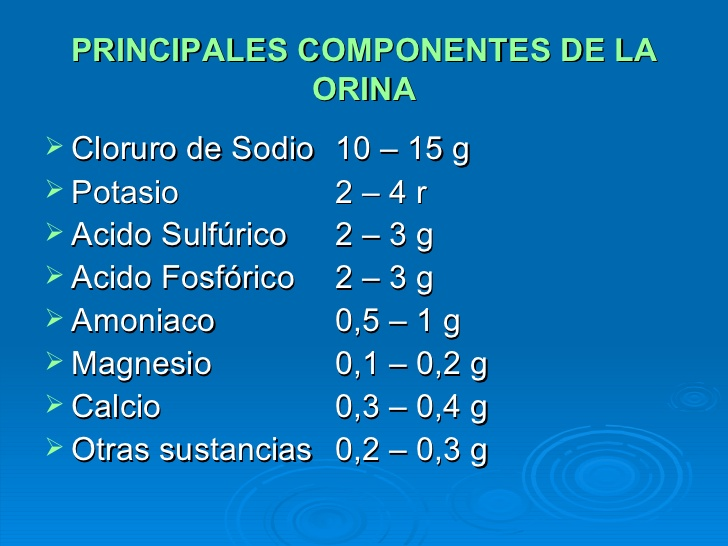 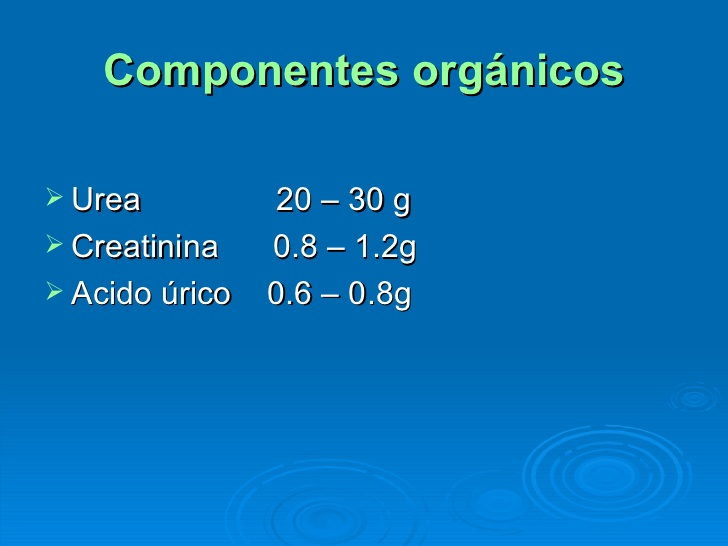 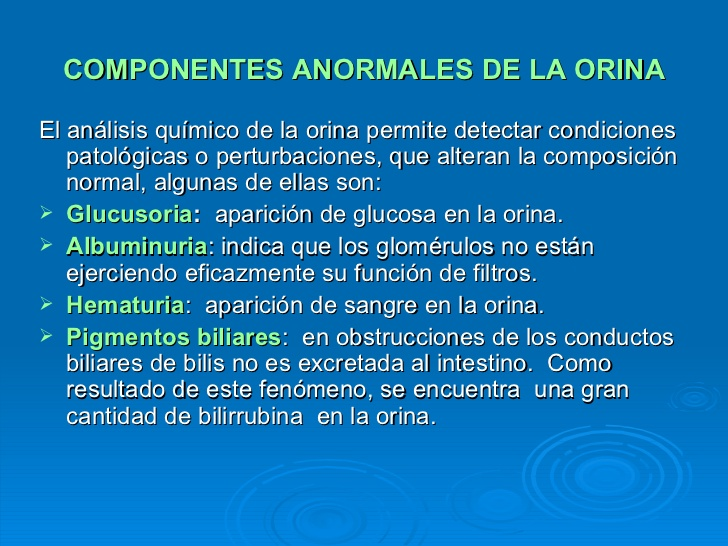 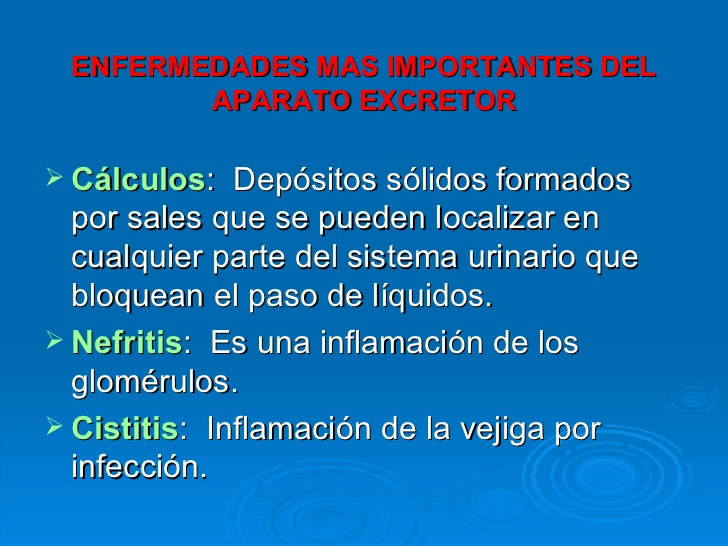 Gracias
Profesora : Ingrid Alamos
 Departamento biología y ciencias 
Unidad : Homeostasis ( equilibrio hídrico- salino)